◎2022年度から始まった新たな授業（以前の「総合的な学習の時間」）
　
◎目標：自己のあり方・生き方を考えながら、よりよく課題を発見し解決していく
総合的な探究の時間とは
1
甲西高校の探究学習
１年生：自分を知る
　　　　　　　「職業人インタビュー」

２年生：社会を知る
　　　　　　　「こなん・こうか地域ゼミ」

３年生：３年間のまとめ「最終研究」　　　　　　　３年生（最終研究）
2
こなん・こうか地域ゼミとは
テーマ：「湖南・甲賀地域の課題解決」
７つの領域から自分の興味のあるものを一つ選び、各グループでテーマを設定し、そのテーマに関わる「課題」を見つけ「解決策」を探る。
3
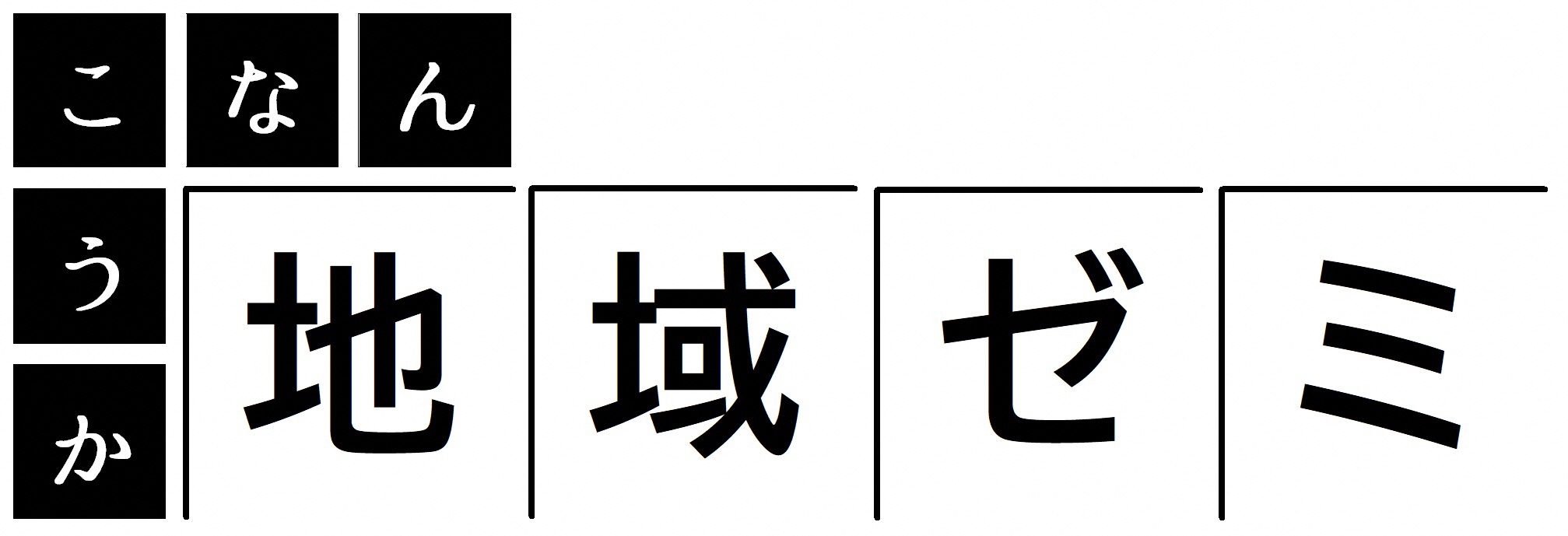 年間スケジュール
4
教室発表ホール発表の様子
ホール発表に選ばれたグループのテーマ
　・草津線
　・お茶と道の駅
　・おにぎり
　・湖南市に住む外国人の職業と暮らし
　・温泉
　・若者の献血
　・保育士の労働環境
5
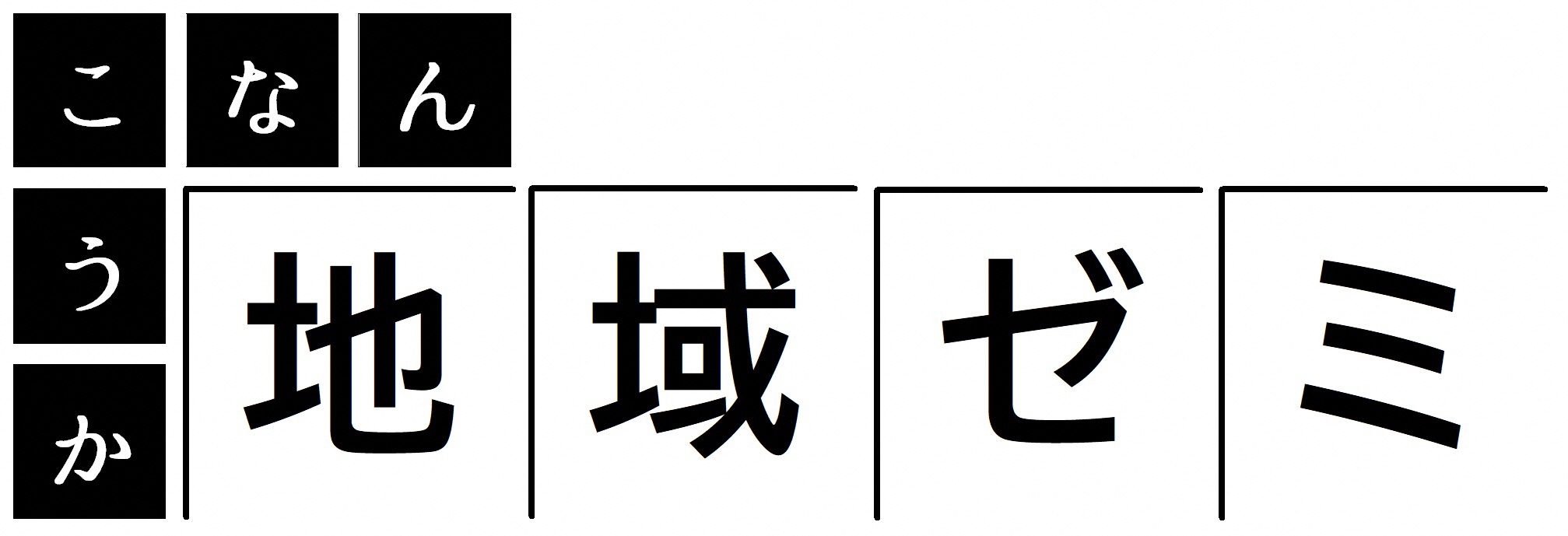 フィールドワーク先一覧
6
甲西高校・教育目標
学習活動と特別活動の両立を目指し、
一人一人の自己実現を図り、
地域の要望に応えられ、信頼される学校
ご清聴ありがとうございました
8